Desafios Finais
Por SANJAY e ARVIND SESHAN
INSTRUções
O objetivo destes desafios é juntar tudo o que você aprendeu até agora: Movimento, curvas e uso básico de sensores.
Você pode montar estes desafios usando fita isolante colorida em um quadro branco. Você também pode usar um banner grande branco em um piso liso e nivelado.
Note que as cores de fita isolante colorida não são iguais as cores usadas pela LEGO, seu sensor pode ter problemas na leitura.
Você também pode usar tapetes antigos da FLL.
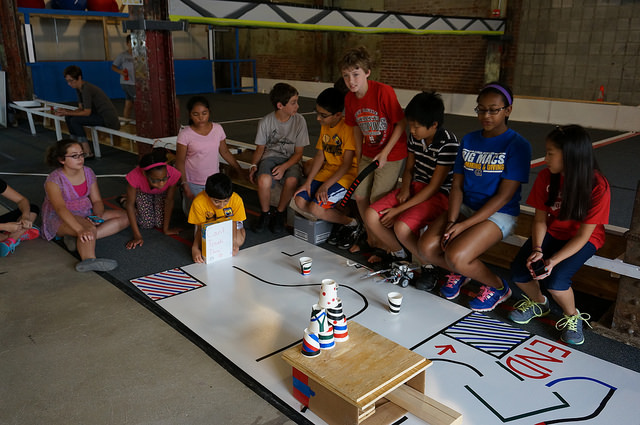 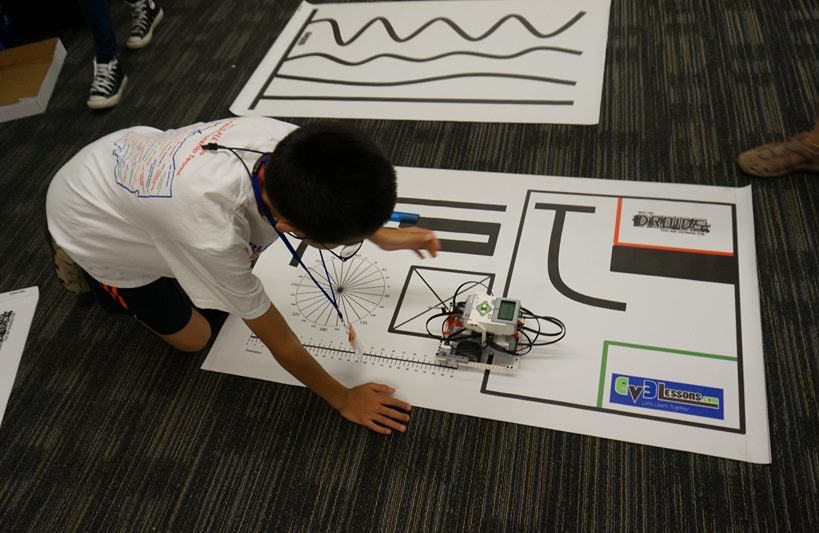 2
Copyright © 2020 SPIKE Prime Lessons (primelessons.org) CC-BY-NC-SA.  (Last edit: 07/13/2020)
Desafio 1:Praticando andar reto e FAZER curvas
Vá para a área de lançamento
Vire  a esquerda na passagem.
Vire a direita
Vire a direita e vá para “casa”
Casa
Lançamento
3
Copyright © 2020 SPIKE Prime Lessons (primelessons.org) CC-BY-NC-SA.  (Last edit: 07/13/2020)
Desafio 2: Praticando o uso de sensores
Parede norte sólida
Vá para a área de lançamento
Avance para parede norte e toque-a.
Dê a volta e navegue através da passagem.
Vá para a parede “Não toque”. Não toque-a. (caixas leves que caiam ao ser tocadas podem ser usadas)
Vire e vá para a parede Oeste
Vire e vá para “casa”.

USE 2-3 SENSORES
Casa
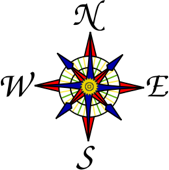 Lançamento
Não toque nessa parede
4
Copyright © 2020 SPIKE Prime Lessons (primelessons.org) CC-BY-NC-SA.  (Last edit: 07/13/2020)
Desafio 3: Pegando um item
Parede norte Sólida
Vá para a área de lançamento
Avance para parede norte e toque-a.
Dê a volta e navegue através da passagem.
Pegue o copo ao longo do caminho
Vire e vá para a parede Oeste
Vire e vá para “casa”.
Casa
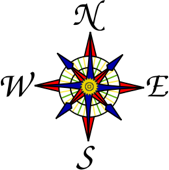 Lançamento
5
Copyright © 2020 SPIKE Prime Lessons (primelessons.org) CC-BY-NC-SA.  (Last edit: 07/13/2020)
Pare na linha
Programe o robô para ir para frente e parar exatamente na terceira linha
Vá para frente até uma linha preta
Repita esta ação 3 vezes
Combine o que você aprendeu nas lições Bloco Repete,  Blocos Se-Então, Sensor de Cor e Mova para frente.
6
Copyright © 2020 SPIKE Prime Lessons (primelessons.org) CC-BY-NC-SA.  (Last edit: 07/13/2020)
CRéditos
Essa lição foi criada por Sanjay Seshan e Arvind Seshan para SPIKE Prime Lessons
Mais lições em www.primelessons.org
Traduzido para o português por Lucas Colonna e revisado por Anderson Harayashiki Moreira
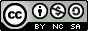 This work is licensed under a Creative Commons Attribution-NonCommercial-ShareAlike 4.0 International License.
7
Copyright © 2020 SPIKE Prime Lessons (primelessons.org) CC-BY-NC-SA.  (Last edit: 07/13/2020)